ARRAYS 2
GCSE COMPUTER SCIENCE
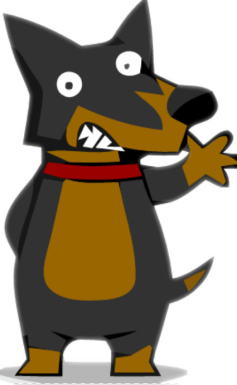 Objectives
By the end of this session you should be able to:

Recall what a data structure is

Recall what an array is an why arrays are useful
Understand and be able to program with two dimensional arrays
RECAP previous
In the previous session we looked at one dimensional arrays which look at lot like lists* or single column tables

They are called one dimensional because although they might contain many rows they only contain one column
*in Python the closest thing we have to an array is a list
1D Array
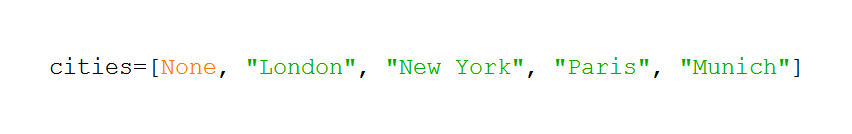 A one dimensional array is like a table with many rows but only one column containing data
2D Data
What if we wanted to hold more than one piece of data about each city?
2D Array
The solution is to create a two dimensional array

We’ve seen already that we can create an array of strings or an array of numbers (e.g. ints)

We could also create an arrays of arrays…
ARRAY OF ARRAYS
Array of strings – each element of the array dogs is a string
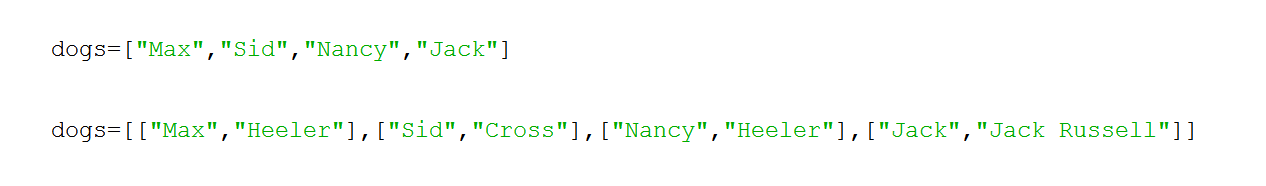 Array of arrays– each element of the array dogs is an array of strings
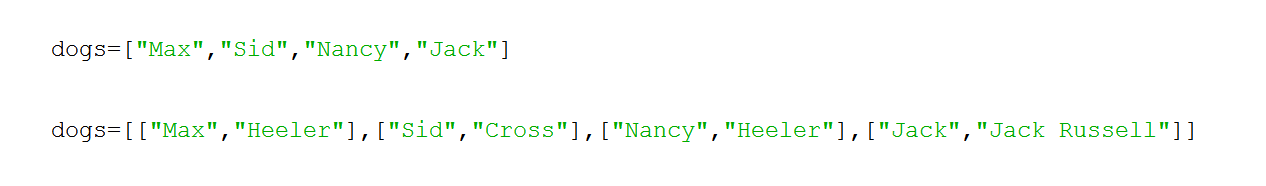 1D vs. 2D
One dimensional array
Two dimensional array
Has height (rows) only
Has height (rows) and width (columns)
Note: A two dimensional array can have more than two columns – it is still a 2 dimensional shape
Rows  & Columns
If we imagine a 2D array as a table:

Each array inside the main array represents a row
4
1
2
3
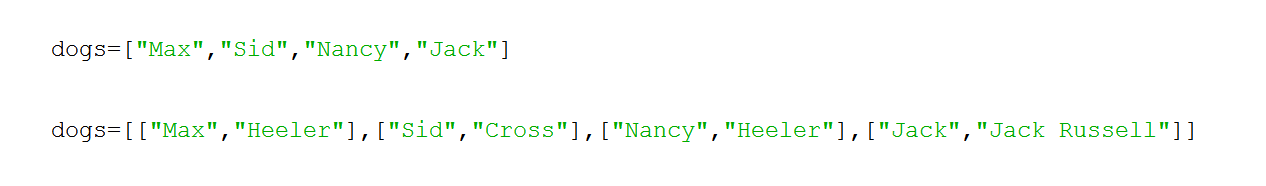 1
2
Each item inside that array (separated by commas) represents a column

This 4 x 2 array has 4 rows and 2 columns
CREATING A 2D ARRAY
We seen already how easy it is to create a 2D array by initialising the array when we create it
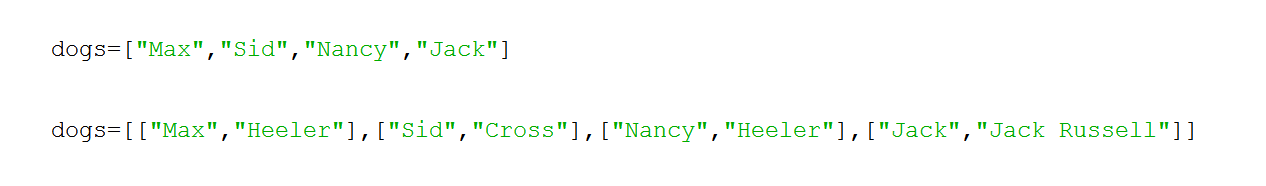 If we know the shape of the array but don’t know what data the it is going to contain yet we can just initialise it with empty strings (or zeroes if its’s going to hold number data)
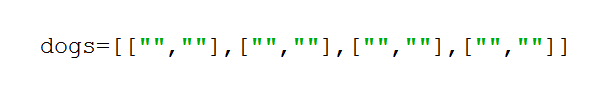 ACCESSING ELEMENTS
Recap that for a 1D array elements are accessed through their index number. Given this array…
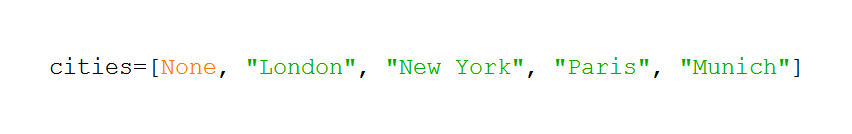 What does the following pseudocode print out?
myHoliday  cities[3]
OUTPUT myHoliday
Accessing 2d elements
Elements in a two dimensional array are accessed in a similar way

However we have to specify a row index and a column index
myDog=dogs[2][1]
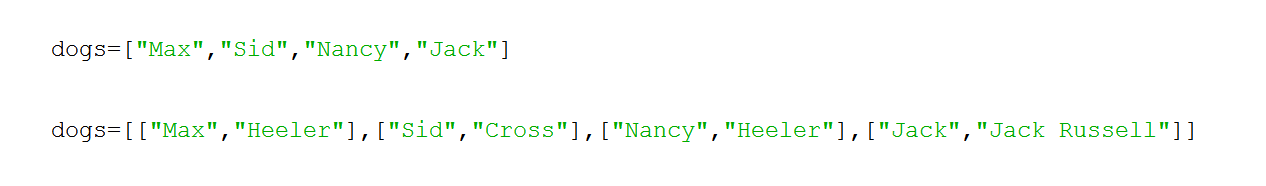 What type of dog is myDog?
Python Syntax
myDog=dogs[2][1]
column
row
3
0
1
2
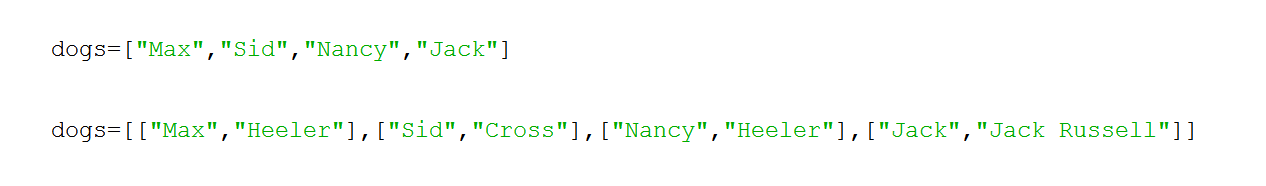 0
1
TASK
Can you represent this partially completed noughts and crosses board as a two dimensional array in Python?
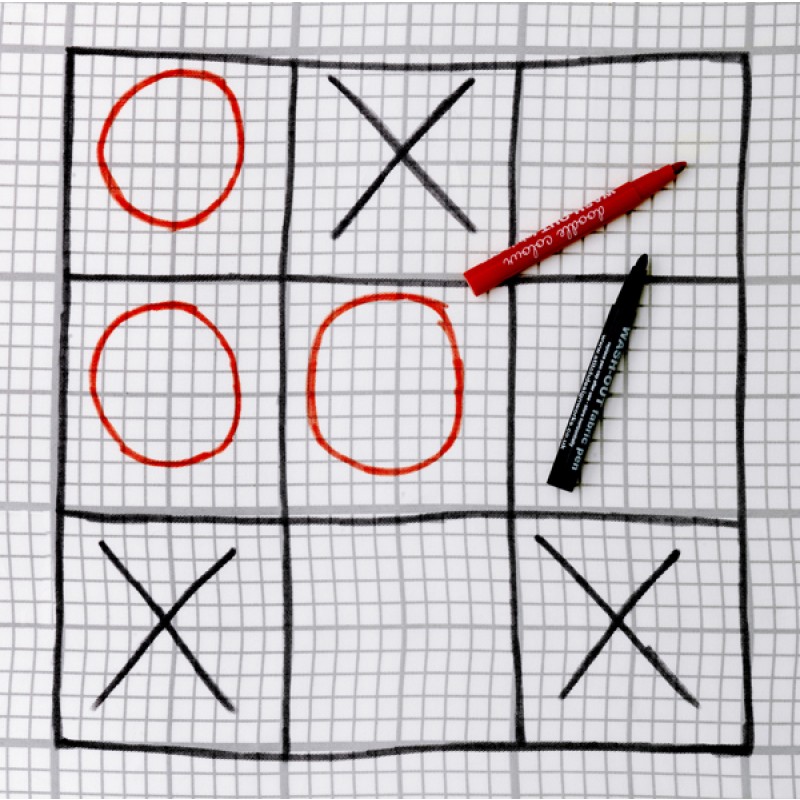 Call the array board

Xs and Os are represented by strings e.g. “X”

For blanks insert an empty string e.g. “”
AQA 2D Array
Recall that in AQA pseudocode the first index value of an array is always 1 and not zero

When creating a 1D array in Python we had to add a “dummy” None value at index[0] so our program matched the AQA pseudocode and the first data item in the array was at index[1]

The same applies to 2D arrays but we have to add a “dummy” column as well as a dummy row
Python vs. AQA
What are the dimensions of this array? Remember we ignore the None type
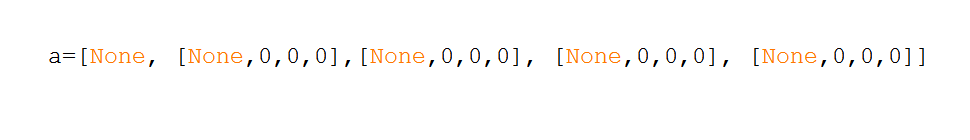 In AQA pseudocode this would be written as
a  [[0,0,0],[0,0,0],[0,0,0],[0,0,0]]
TASK
Create this array in Python so it matches AQA pseudocode indexing e.g. cityInfo[1][1]  “London”
LOOPING THROUGH 2D ARRAYS
Recall that we can loop through a one dimensional array using the iterator as the array index
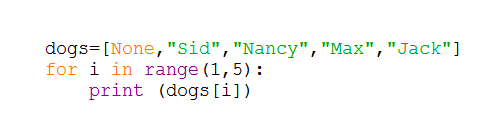 LOOPING THROUGH 2D ARRAYS
We can access the rows of a 2D array in the same way
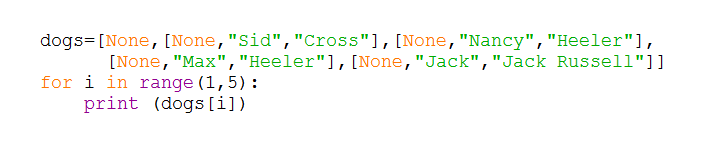 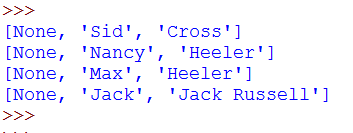 LOOPING THROUGH 2D ARRAYS
How would you adapt the code on the previous slide so that it just prints out the dog names?



Task

Load up your cityInfo array and, using a loop, print out a list of just the main attractions
LOOP THE LOOP
What about if you want to loop through all the items/elements in an array?

We could use the nested loop structure we saw in earlier lessons:
The iterator for the outer loop corresponds to the row index
The iterator for the inner loop corresponds to the column index

Complete the pseudocode exercise on the next slide
TASK
Create the following algorithm in Python

An array is filled with random numbers generated in groups of 4. Find out exactly how many are divisible by three
divisibleByThree  0
randoms  [[1,4,6,7],[7,4,5,9],[8,4,6,3],[5,4,2,6],[1,6,5,3]]
FOR i  1 to 5
	FOR j  1 to 4
		IF randoms[i][j] % 3 == 0
			divisibleByThree  divisibleByThree + 1
		ENDIF
	ENDFOR
ENDFOR

OUTPUT “Divisible by 3 = ” + divisibleByThree
extension
Extend your code to:
Count the number of values in the array
Sum the values in the array
Output the count, total and number of values not divisible by three

Adapt your code so that the user can look for numbers divisible by 3 or divisible by 2
SUMMARY
A data structure is a collection of different data elements, which are stored together in a structured form

Two dimensional arrays are useful when we want to group together more than one piece of data about an element

A two dimensional array has many rows and two or more columns

Elements of a two dimensional array can be accessed by reference to their row and column index number (starting at 0 in Python but 1 in AQA pseudocode) e.g. cityInfo[4][2]
SELF EVALUATION
Can you define/describe the following:
Data structure  
Array  
1D vs 2D array  
2D array elements  
How AQA array indexes differ from Python  

Now check your skills
FURTHER READING/REVISION
http://www.teach-ict.com/gcse_computing/ocr/216_programming/handling_data/miniweb/pg10.htm

http://www.bbc.co.uk/education/guides/z4tf9j6/revision/1

http://www.tutorialspoint.com/python/python_lists.htm

http://learnpythonthehardway.org/book/ex32.html
Note: These are the same links as Arrays1 but worth revisiting here